Pasen
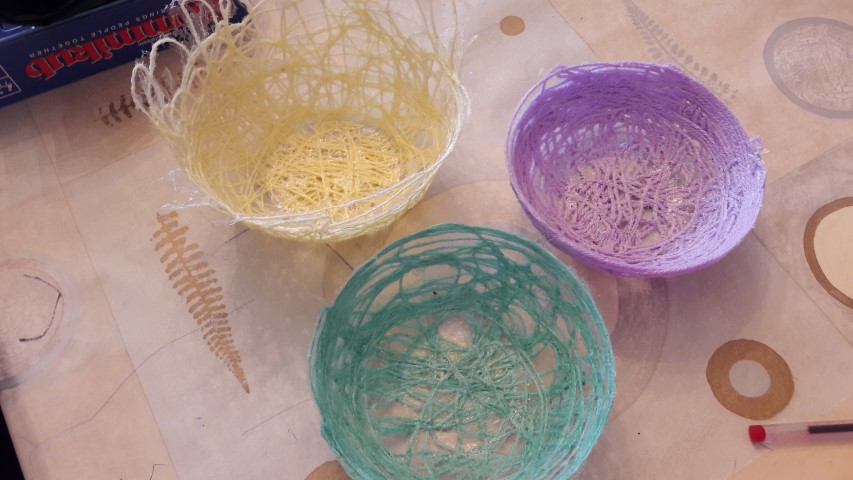 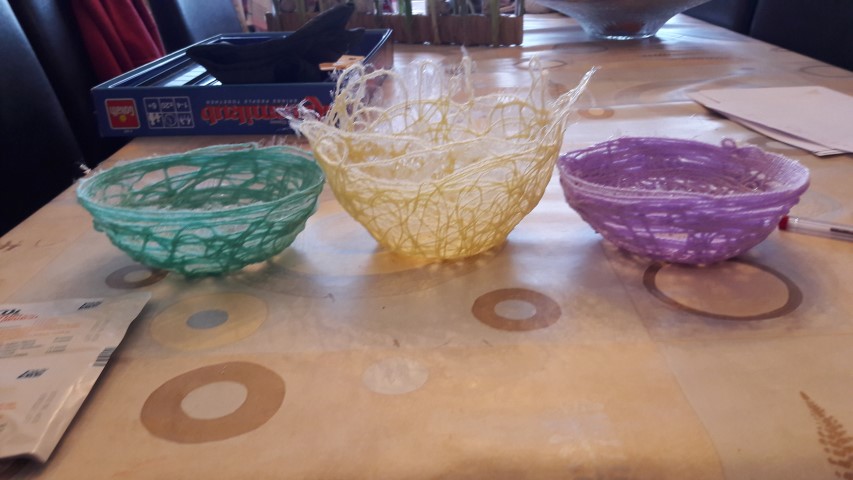 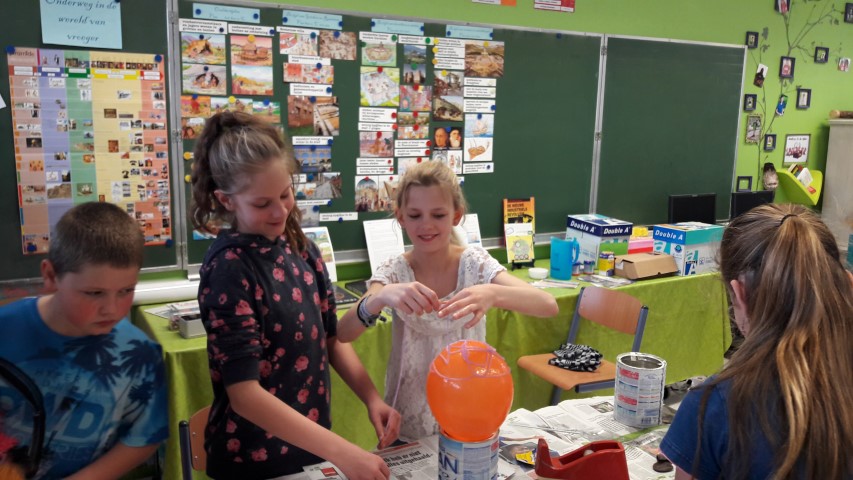 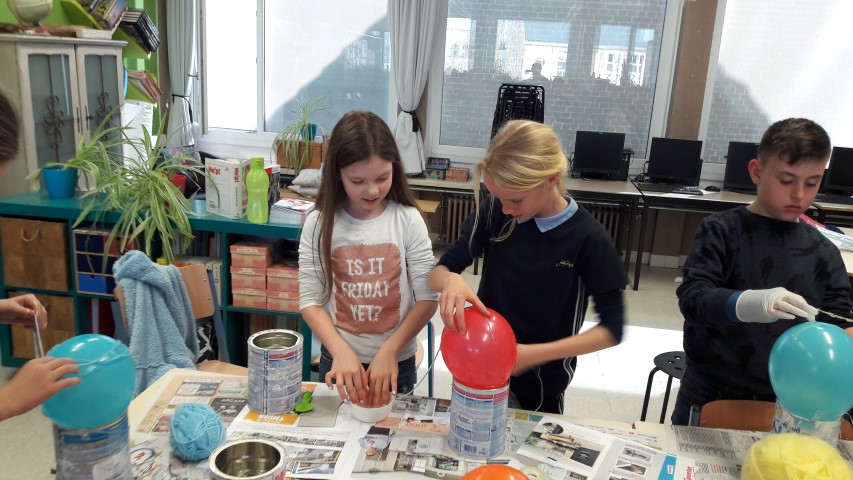 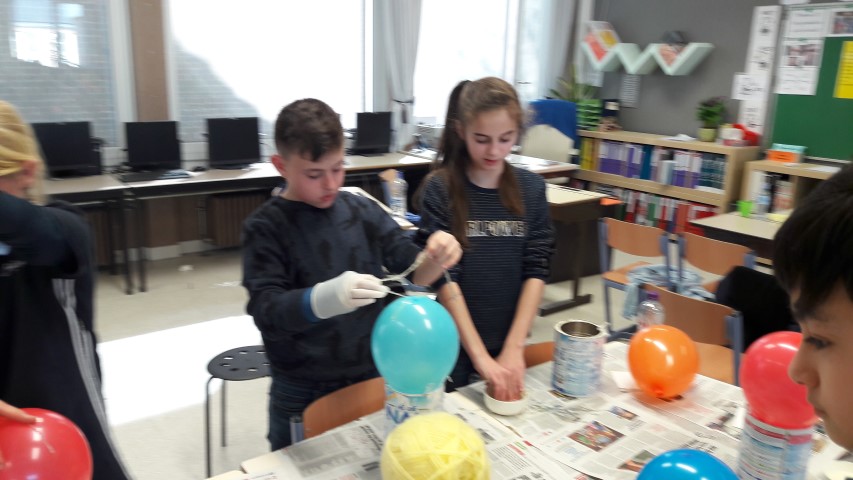 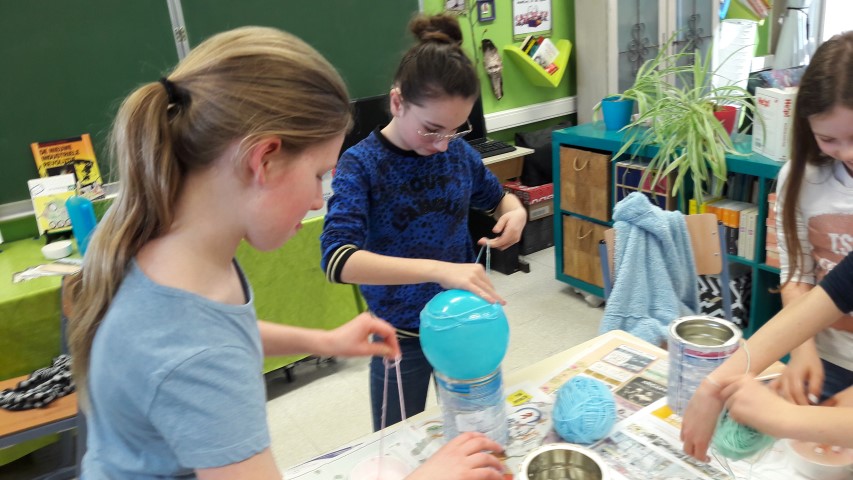 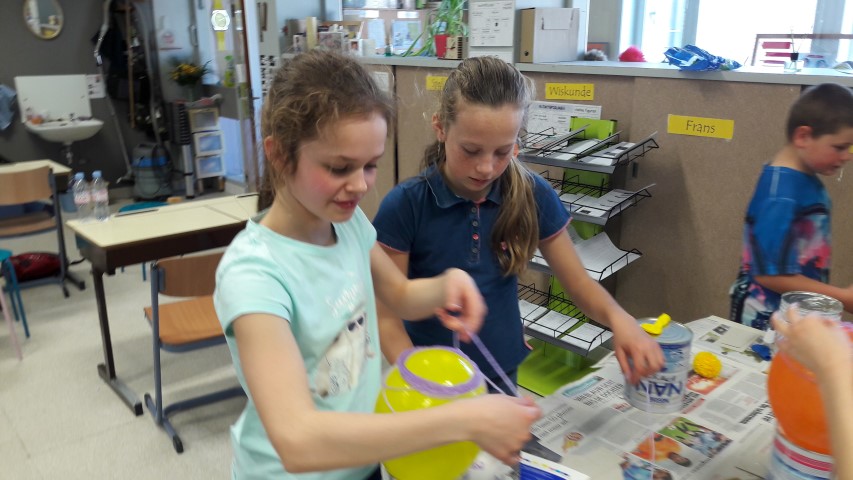 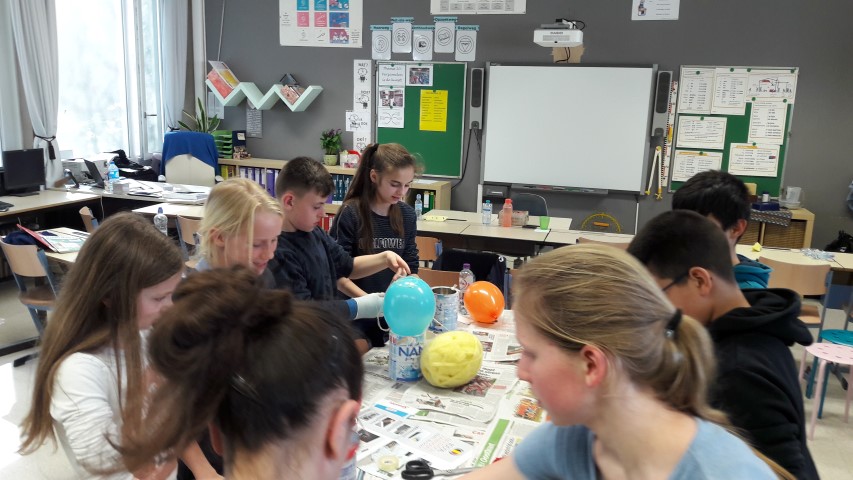 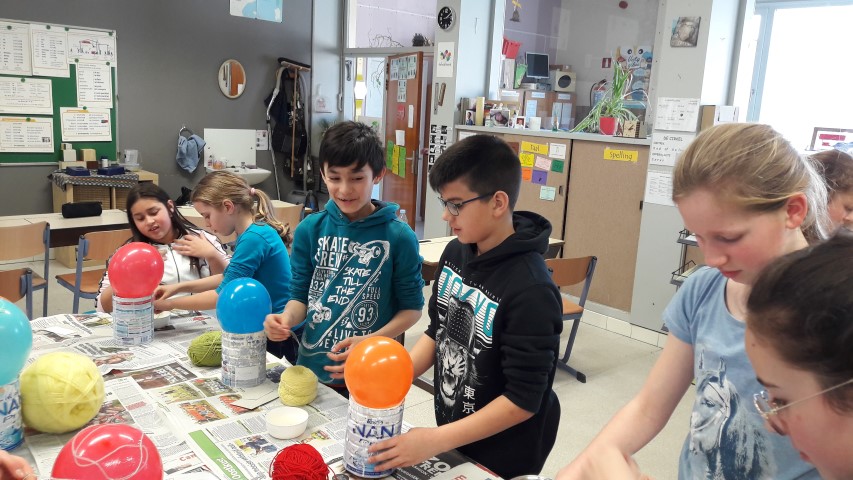 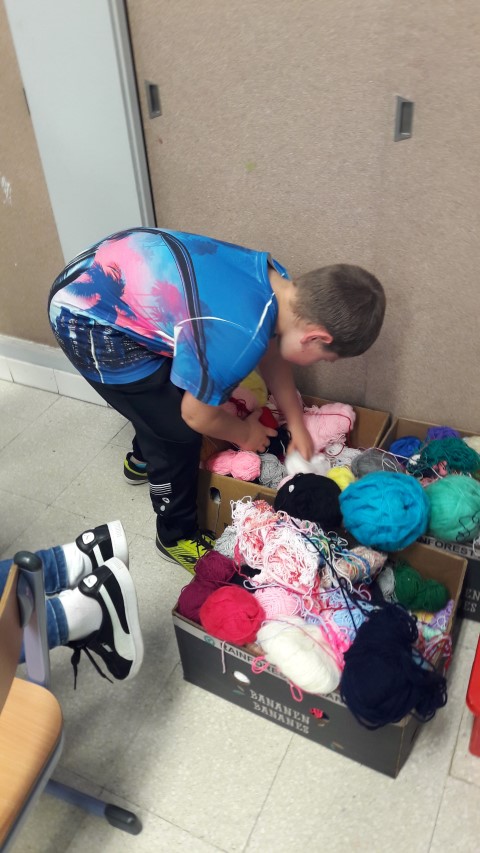 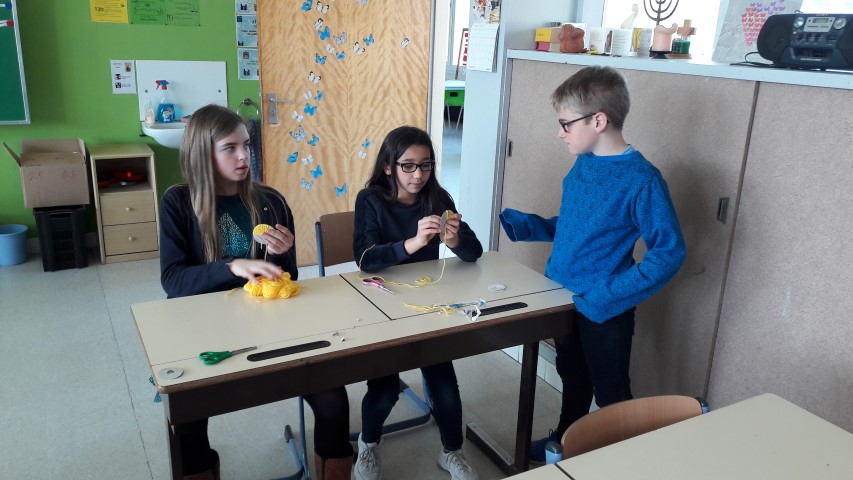 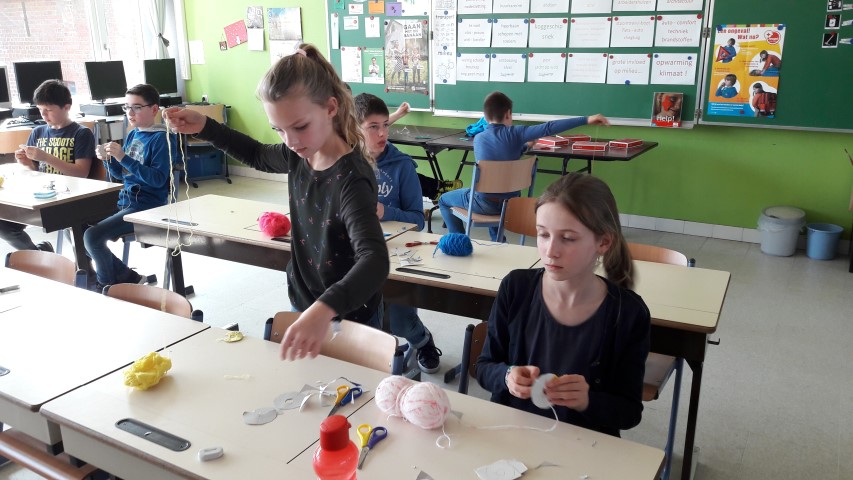 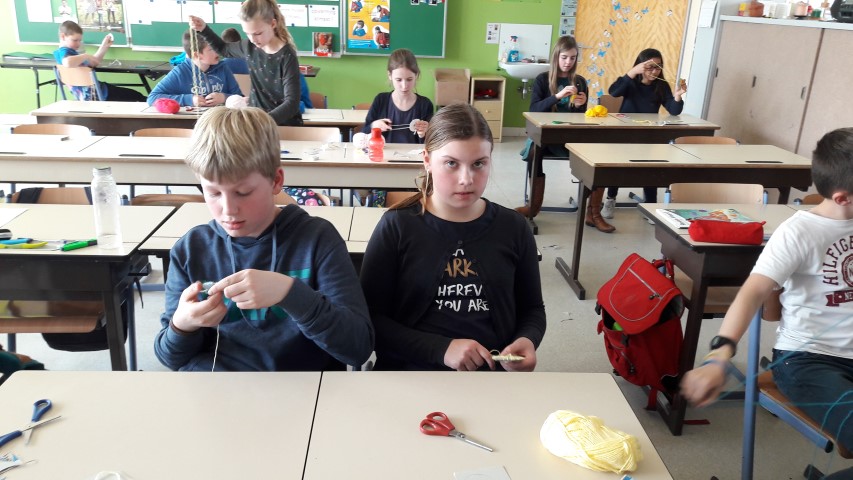 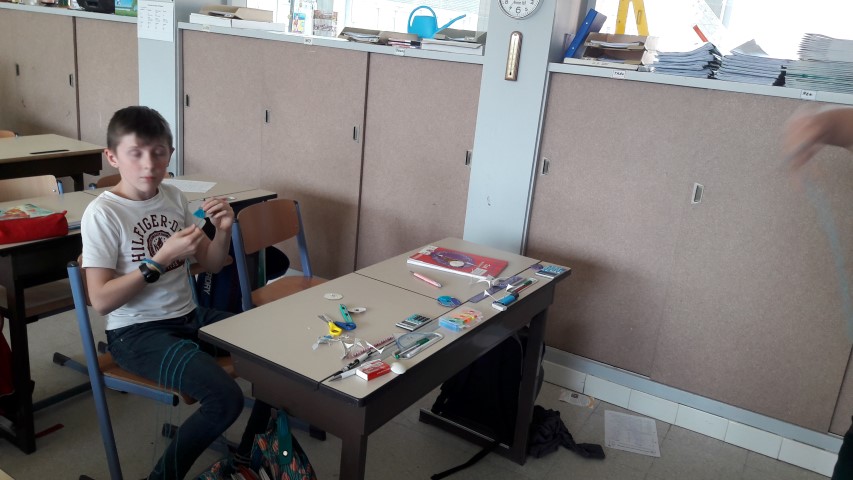 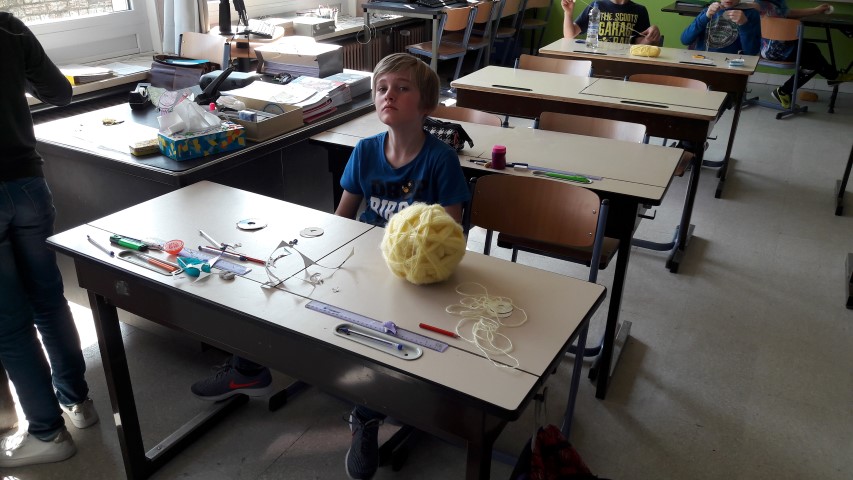 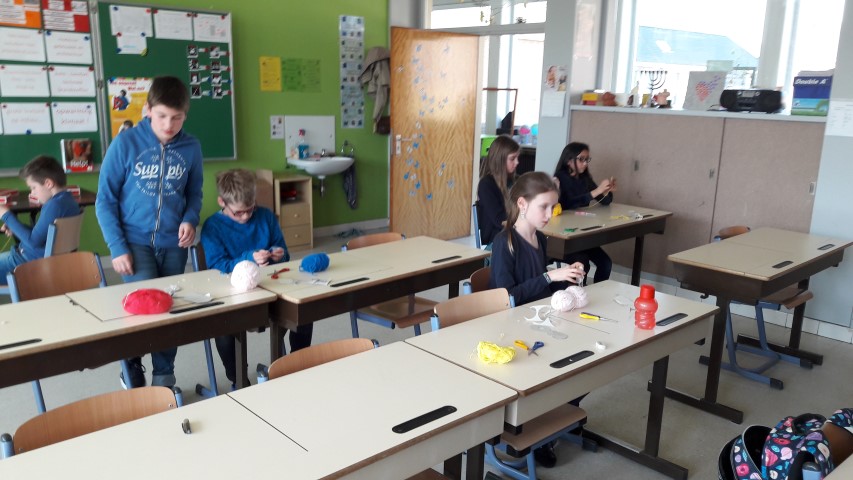 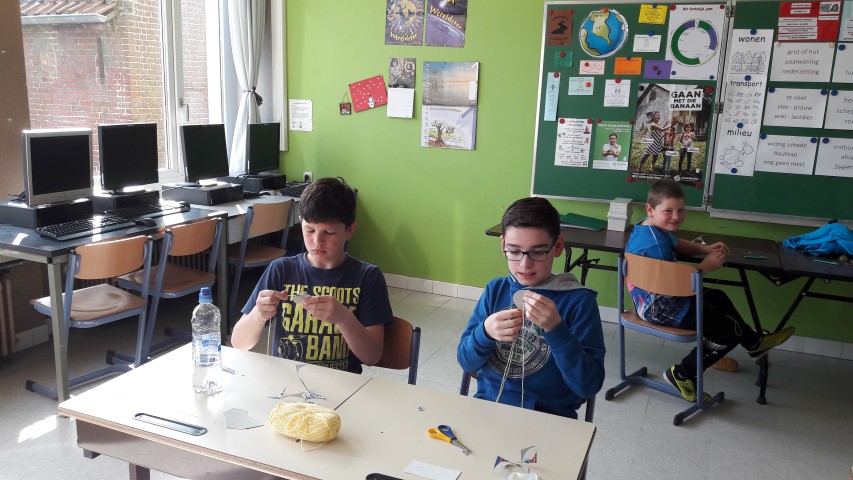 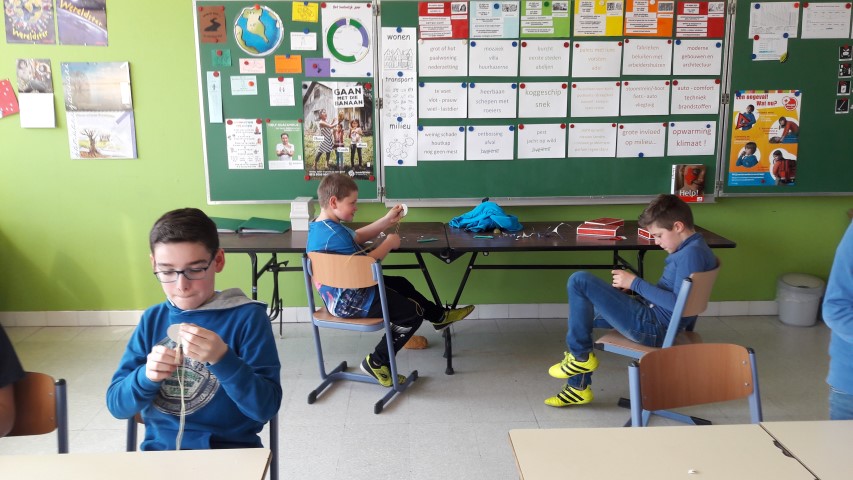 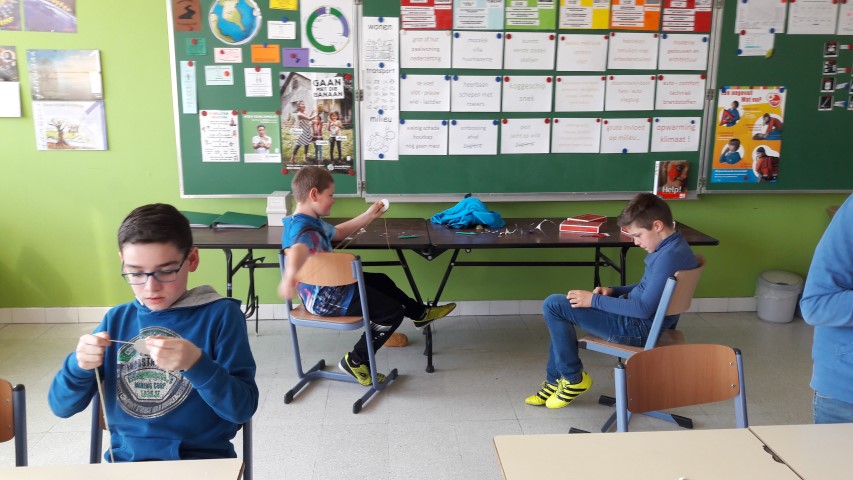